Welk een Vriend is onze Jezus, Die in onze plaats wil staan.Welk een voorrechtdat ik door Hemaltijd vrij tot God mag gaan.
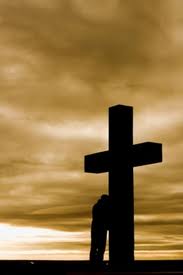 Zit je nog met schuld en schaamte?Ben je verdrietig, bang en depressief?
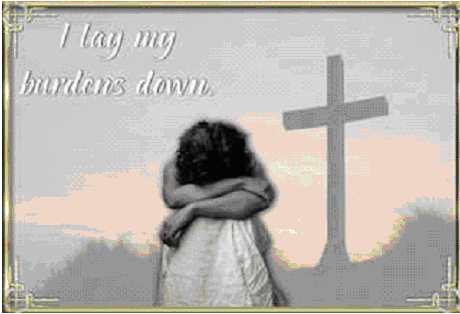 Waar kun je dan nog heen?
Mis je de echte vrede?Wat drukt je dan zo  naar beneden? Wil je hetbrengenin het gebed tot onze Heer?
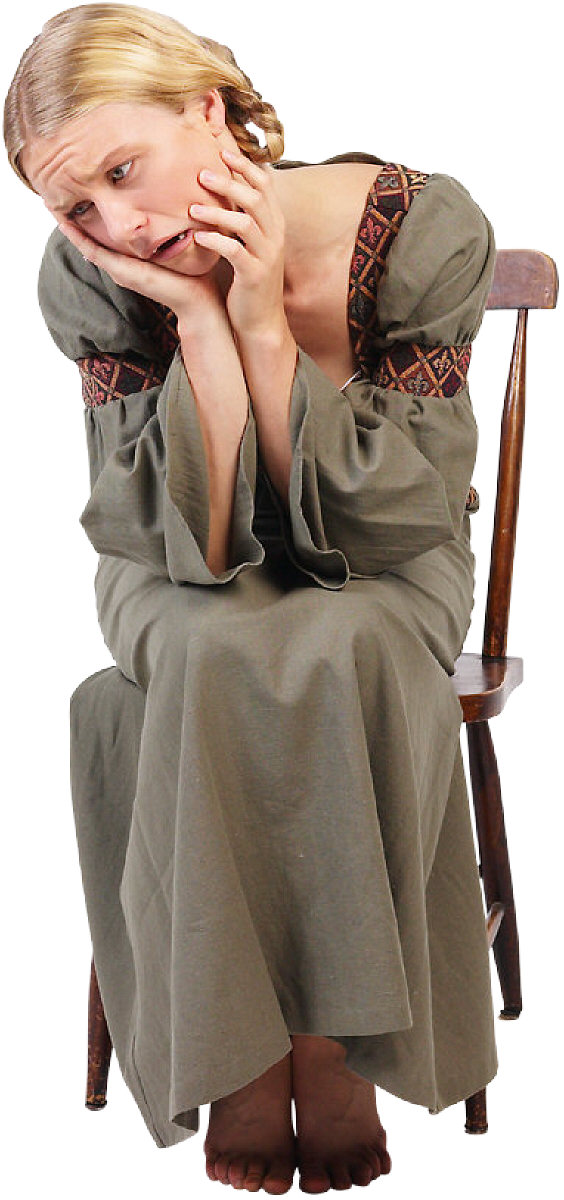 Ben je zwak, belast, beladen?en terneer gedrukt door zorg?
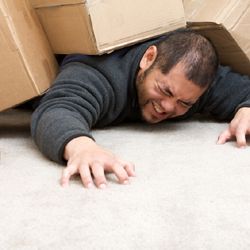 Ben je in innerlijke strijd?en angstig op de vlucht?
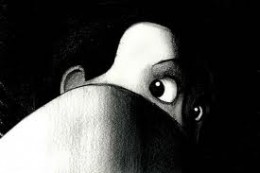 Schuil dan bij Jezus, Die verlossing geeft…
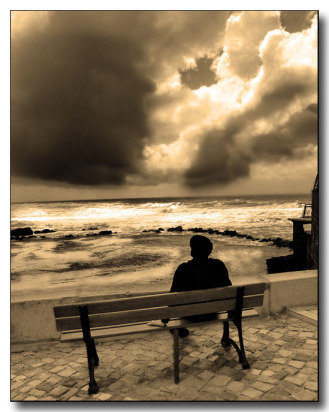 Vlucht met je leegte, pijn, angst en verdriet tot Jezus
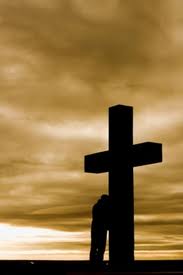 Hij biedt genezing… draagt ons lijden weg
Dierbare Heiland,onze Toevlucht…U bent onze Hulp en Borg
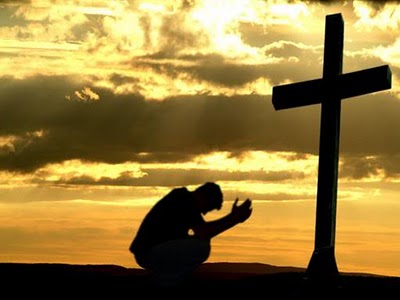 Je mag het biddend brengen bij het kruis
Wil je jouw zorgen zelf nog dragen en mee-slepen?
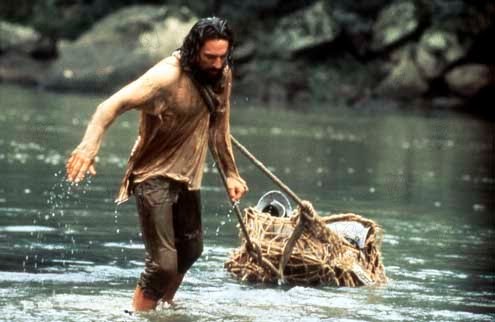 Hoeveel is het je waard?
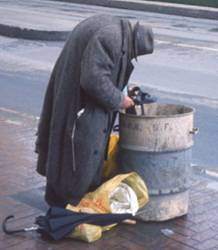 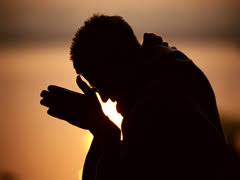 In Matth. 11:28 zegt Jezus: ’Kom naar Mij toe, allen die vermoeid en belast bent, en Ik zal u rust geven.’
Als soms vrienden ons verlaten,gaan wij biddend tot de Heer.In Zijn armen zijn wij veilig, Hij verlaat ons nimmermeer.
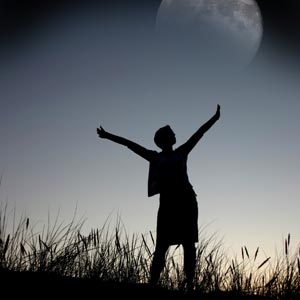